COLEGIO DE CIENCIAS Y HUMANIDADESPLANTEL AZCAPOTZALCOPSICOLOGÍA II
CELON GALVAN JULIETA GRUPO 617 PSICOLOGÍA II
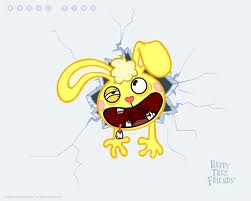 VIOLENCIA
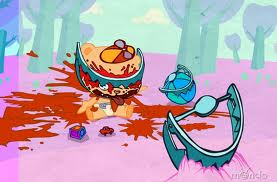 La violencia es el tipo de interacción humana que se manifiesta en aquellas conductas o situaciones que, de forma deliberada, provocan, o amenazan con hacerlo, un daño o sometimiento grave (físico o psicológico) a un individuo o una colectividad
Se trata de un concepto complejo que admite diversas matizaciones dependiendo del punto de vista desde el que se consideren ocasiones de apreciaciones subjetivas. ; en este sentido, su aplicación a la realidad depende
Violencia.
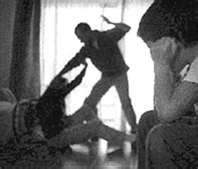 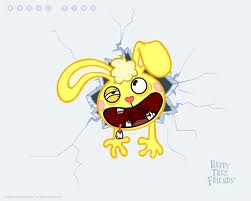 Violencia y agresividad
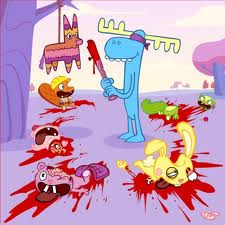 AGRESIVIDAD
Entendemos como agresividad a la acción dirigida a causar daño a otra persona, la agresión puede ser psicología, si es física se le denomina violencia
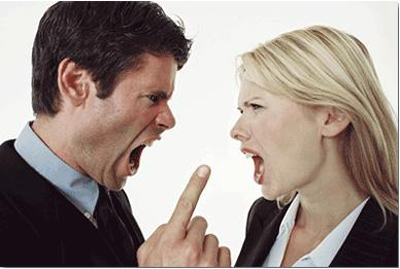 OBJETIVOS
Causar daño a la víctima

Poder y dominio

Reputación e imagen
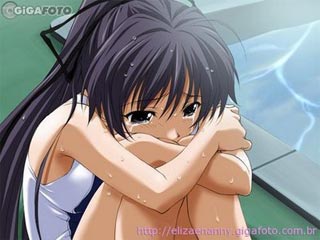 Es necesario reconocer que tenemos una tendencia innata hacia la agresividad pero que en ésta influyen factores Biológicos y Ambientales
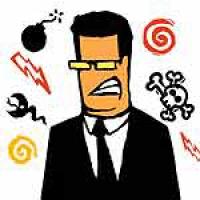 Biológicos
XYY: Varones con este cromosoma, demostraron mayor número de delitos y menor inteligencia social para esconder los delitos
Factores hormonales: relacionados con los estados agresivos, por ejemplo la mujer durante el síndrome pre-menstrual está más irritable y agresiva.
Ambientales
En determinadas sociedades y culturas, la agresividad puede estar bien considerada.
Normas familiares que fomentan la agresividad de sus miembros.
Influencia de los medios de comunicación.
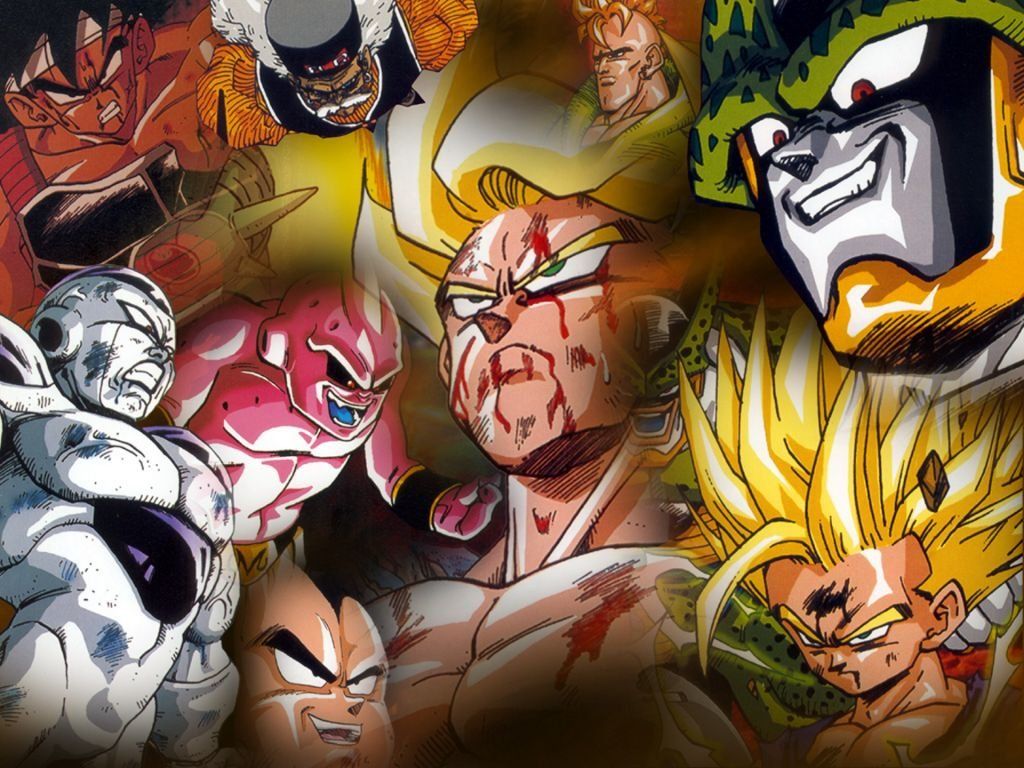 TEORÍA DE DOLLARD Y MILLER INTENTARON INTEGRAR CONDUCTA Y PSICOANALISIS
Las frustraciones generan agresividad. Aquello que te evita tener aquello que deseas puede desencadenar en agresividad. Esta agresividad puede ser directa hacia la persona que te genera la frustración o indirecta desplazándola a una tercera persona u objeto.
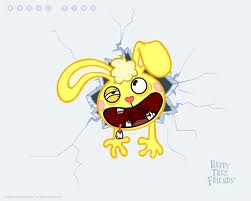 Tipos de violencia
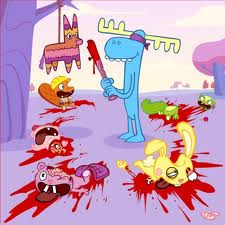 Violencia Psicológica
Se liga a patrones de conducta que consisten en omisiones y actos repetitivos, cuyas formas de expresión pueden ser prohibiciones, coacciones, condicionamientos, intimidaciones, amenazas, actitudes devaluatorias, de abandono y que provoquen en quien las recibe, deterioro, disminución o afectación de la estructura de su personalidad.
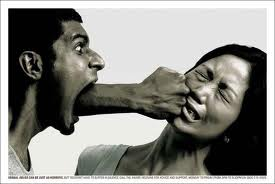 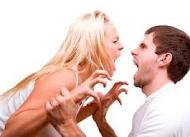 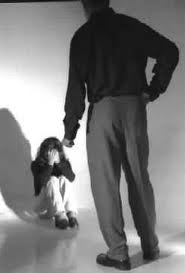 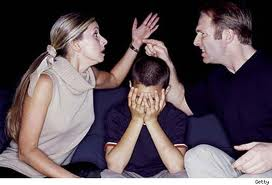 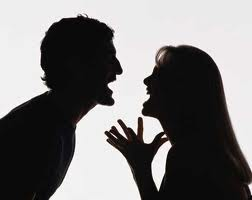 Violencia Económica
Se expresa en patrones de conducta vinculadas a controlar a alguien haciéndola económicamente dependiente. Incluye el control y manejo del dinero, las propiedades y, en general, de todos los recursos de la familia. En la mayoría de los casos por lo general se da por parte del hombre.
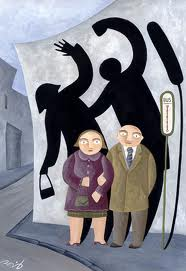 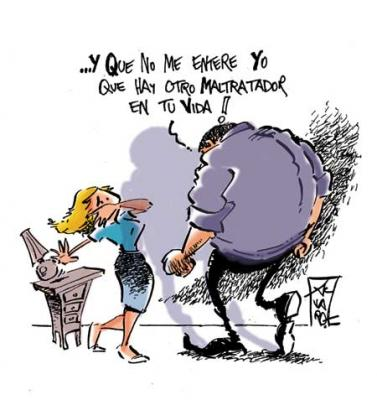 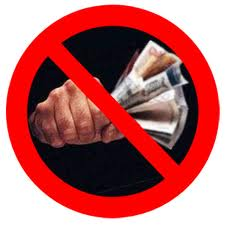 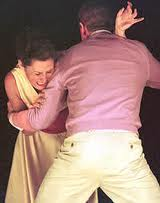 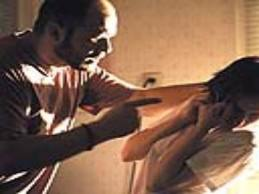 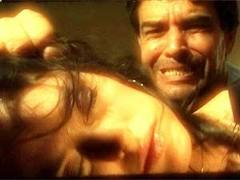 Violencia
Física
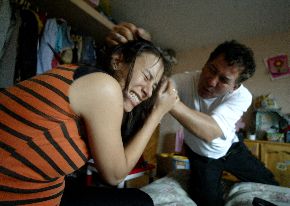 Violencia Física
Acto de agresión intencional, repetitivos, en el que se utilice alguna parte del cuerpo o algún objeto, inmovilizando o causando daño a la integridad física de su contraparte.
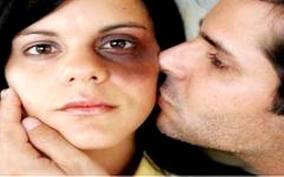 Se expresa a través de:
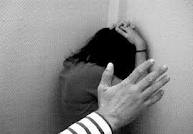 Sujeción (control) 

Lesiones con puño, mano o pie

Lesiones con objetos

Golpes
Privación de alimentos
Descuido físico
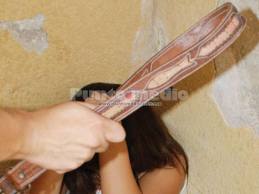 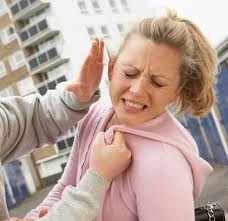 Violencia
Sexual
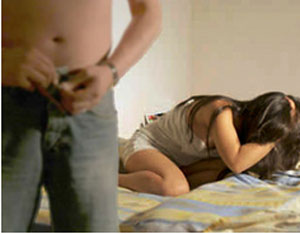 Violencia Sexual
Está ligada a un patrón de conducta consistente en omisiones y actos sexo-afectivos, la inducción a la realización de prácticas sexuales no deseadas o que generen dolor, manipulación o dominio de la pareja.
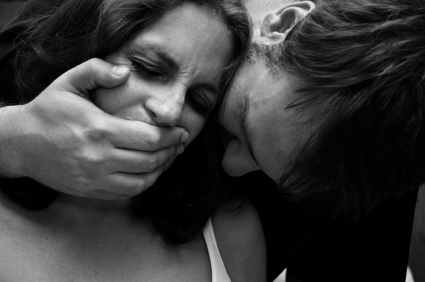 Comprende actos como:
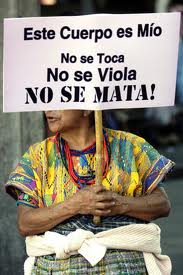 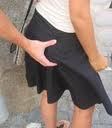 Manoseos

Hostigamiento sexual

Violación

Forzar a ver o presenciar                                               actos sexuales.
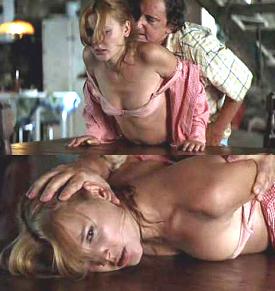 VIOLENCIA ESTRUCTURAL
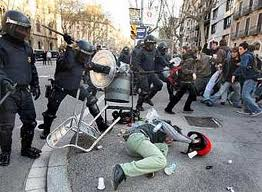 Agresión a un colectivo de una misma estructura política o económica. Sistema causa hambre, miseria, enfermedad o incluso muerte a la población
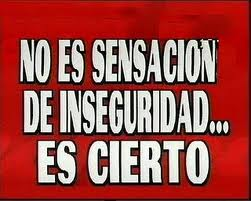 LA VIOLENCIA CULTURAL

VIOLENCIA EN DEFENSA DE LA FE O LA RELIGIÓN. EJEMPLO: GUERRAS SANTAS O ATENTADOS TERRORISTAS, ETC.
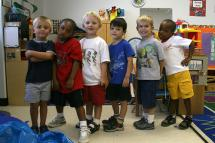 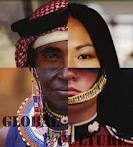 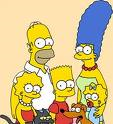 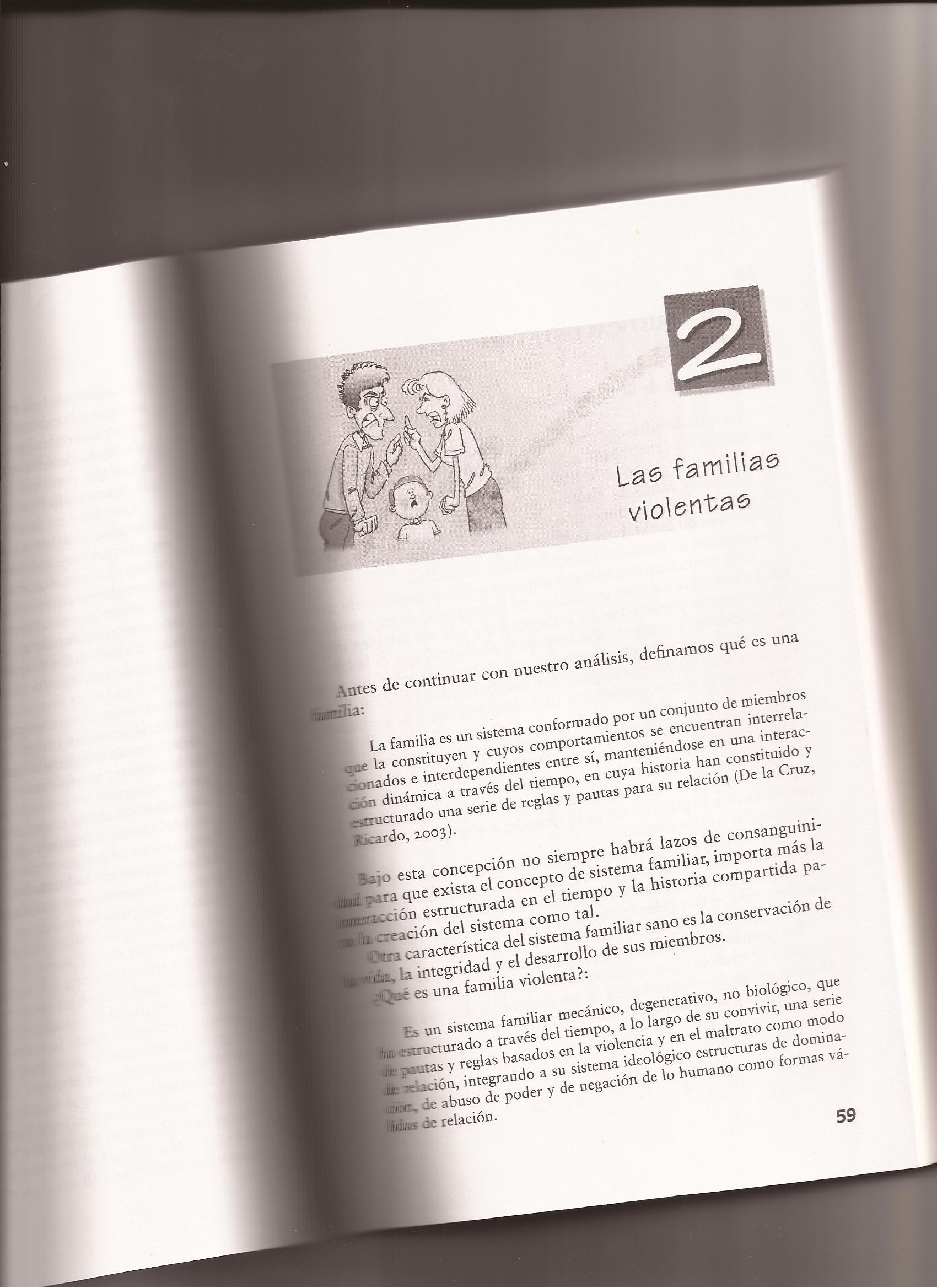 la violencia intrafamiliar
es agresión de parte de un miembro de la familia a otro.
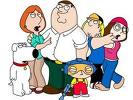 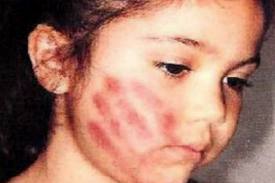 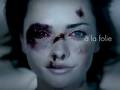 Hacia la mujer.
HACIA LOS HIJ@S.
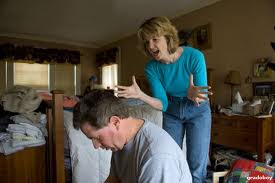 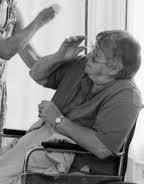 HACIA LOS HOMBRES
HACIA LOS MAYORES.
VIOLENCIA JUVENIL: Y  ESCOLAR
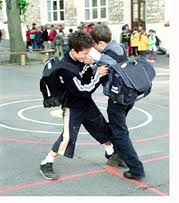 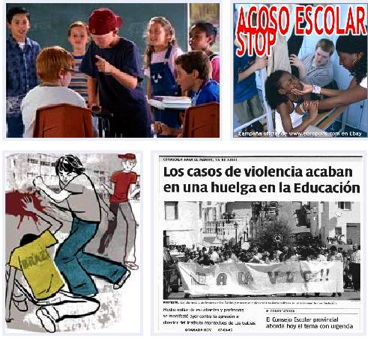 ACTOS DESTRUCTIVOS QUE REALIZAN LOS JÓVENES EN TODOS LOS PAÍSES, LOS PRINCIPALES ACTORES DE ESTE TIPO DE VIOLENCIA SON LOS HOMBRES.
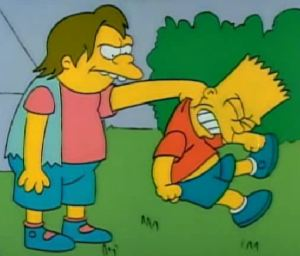 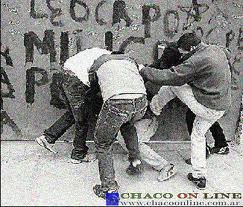 SIN EMBARGO LA VIOLENCIA ESCOLAR TAMBIÉN SEDA POR PARTE DE LOS MAESTROS HACIA LOS ALUMNOS.
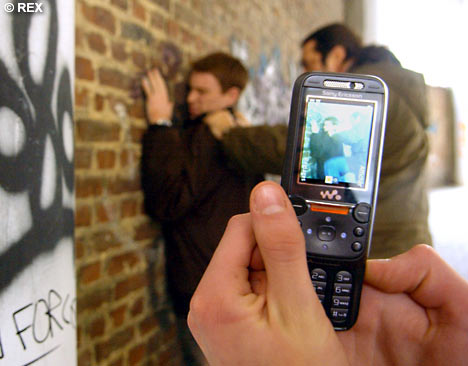 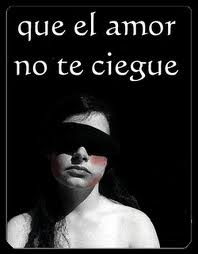 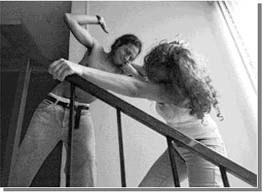 VIOLENCIA EN EL NOVIAZGO
LAS JÓVENES CAMBIAN SU COMPORTAMIENTO, SU FORMA DE VESTIR; ADEMÁS LA MAYORÍA DE ELLAS PIERDEN CONTACTO CON AMIGOS, FAMILIARES Y COMPAÑEROS DE ESCUELA, CON TAL DE QUE SU PAREJA NO SE MOLESTE Y SE PUEDAN EVITAR PELEAS
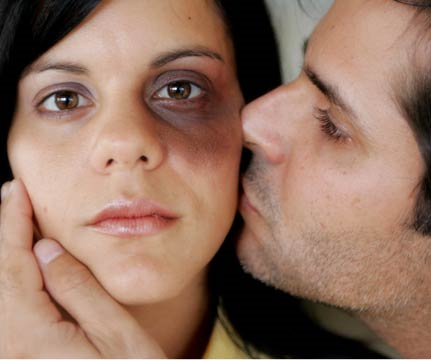 ACOSO LABORAL O MOBBING
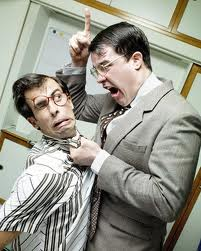 LA ACCIÓN DE UN HOSTIGADOR(ES) QUE CONDUCENTE A PRODUCIR MIEDO, TERROR, DESPRECIO O DESÁNIMO EN EL HACIA SU EMPLEO.
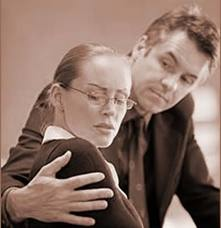 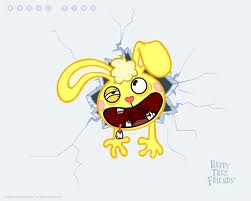 Causas de la violencia
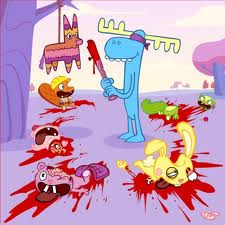 Desintegración Familiar
Falta de comunicación
Abandono de los hijos
Peleas del matrimonio
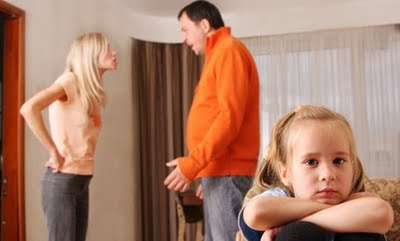 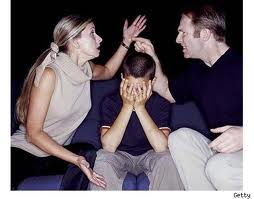 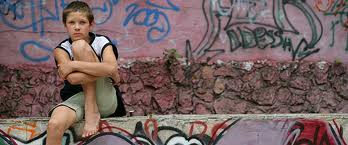 Mal sistema escolar
Abuso escolar
Falta de instrucción 
Sobre valores
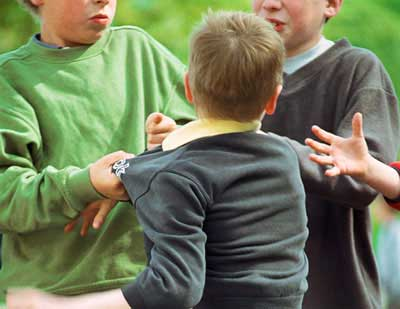 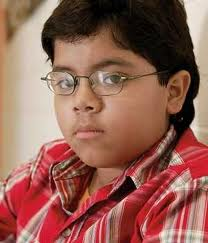 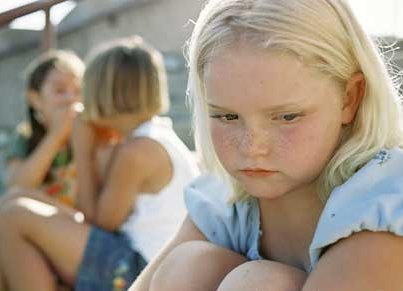 Medios de comunicación
Violencia en la televisión
Violencia en los medios 
en general
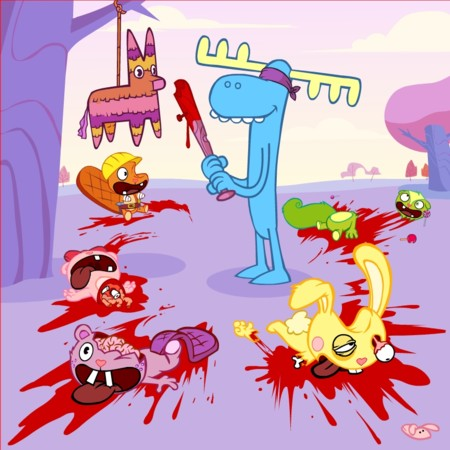 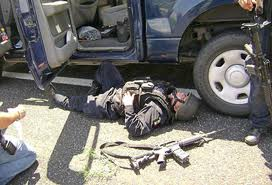 Influencia social y cultural
Situación del país
Creencias del lugar
Costumbres y tradiciones
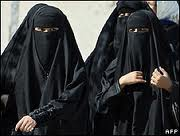 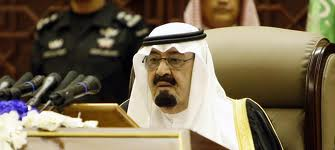 La violencia se transmite, ES UN CICLO
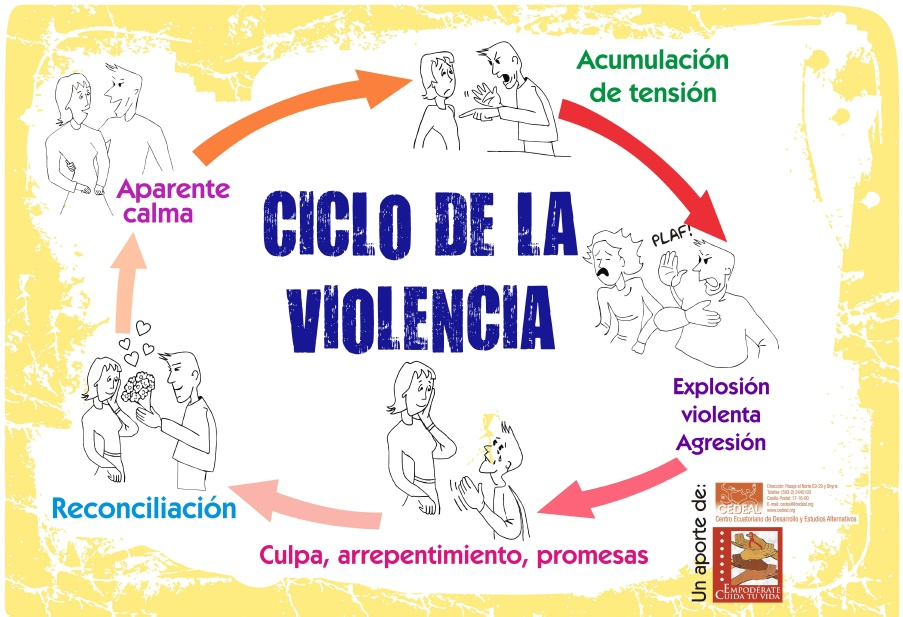 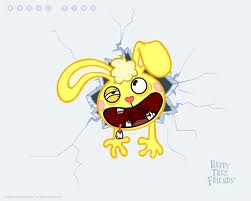 Consecuencias de la violencia
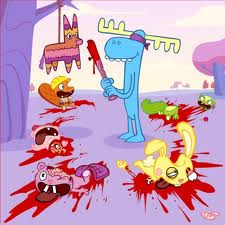 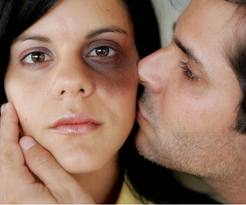 Pueden no ser mortales… como moretones o golpes leves

Y pueden ser mortales… como el suicidio…
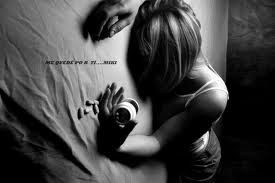 Consecuencias psicológicas.
Suicidio:  agotamiento emocional y físico 
Problemas de salud mental: están gravemente deprimidas o ansiosas y muestran síntomas del trastorno de estrés postraumático
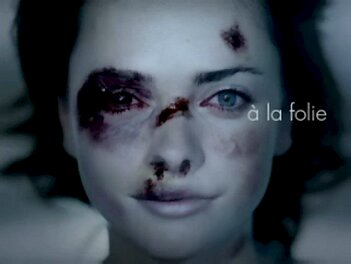 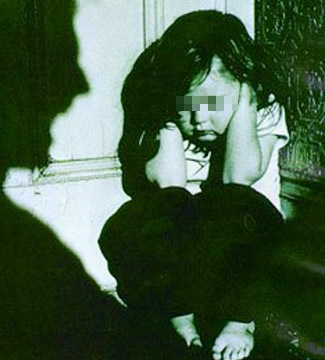 Abuso sexual     =        Temor.
Culpa.
Desvalorización
Odio
Vergüenza
Depresión
Asco
Desconfianza
Aislamiento
Marginalidad
Ansiedad
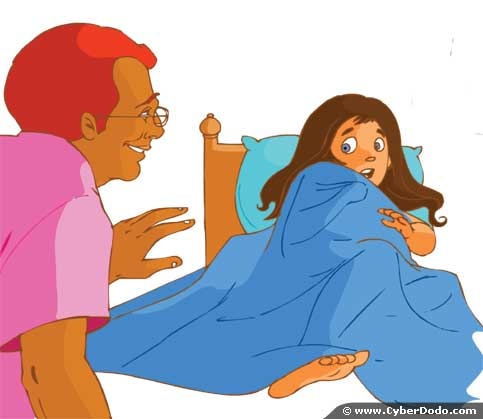 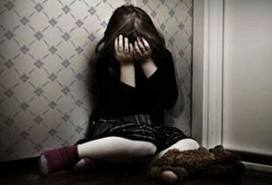 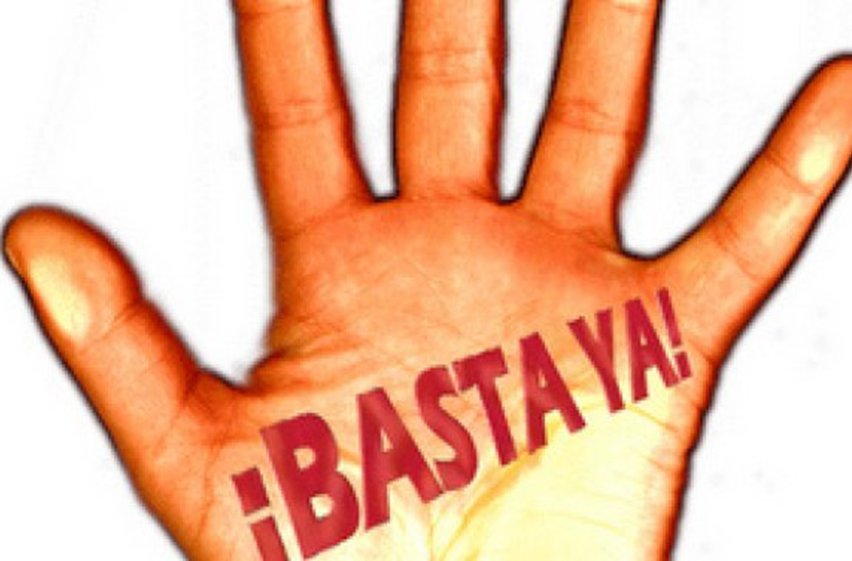 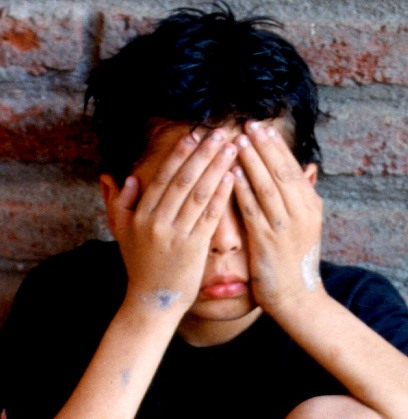 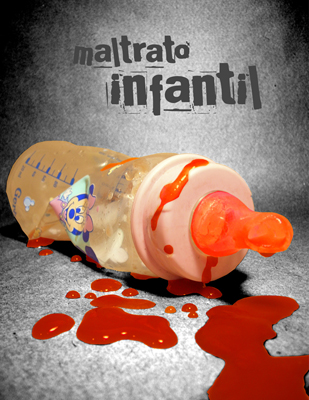